AN INTERESTING CASE OF HEMOPTYSIS
By MU -6
CHIEF PROF.DR.S.PEER MOHAMED M.D
ASST PROF DR.M.SATHEESHKUMAR M.D
                     DR.C.VIGNESH M.D
                     DR.V.P.PRIYA M.D
CHIEF COMPLAINTS
A 40 years old female pt who is a daily wages worker from Usilampatti, came to GRH with
 chief c/o Cough with expectoration ×7 days
               Breathlessness for 3 days
               Blood tinged sputum for 3 days
HISTORY OF PRESENTING ILLNESS
    Pt was apparently normal 7 days back,then she developed
       Cough with expectoration ×7 days
            White, mucoid sputum  initially,
             Blood tinged for the past 3 days,
             No diurnal/postural variation
C/o Breathlessness for 3 days,
     Acute onset,MMRC Gr 4
H/o Easy fatiguability +
No h/o chest pain/palpitation
No h/o fever
No h/o Trauma
No h/o Rash
No h/o Joint pain/swelling
No h/o Oral ulcers/hair loss
No h/o Hematuria/Hemetemesis/Hematochezia
No h/o Nausea/vomiting/Abdominal pain
No h/o burning micturition/urgency/frequency
No h/o Altered bowel habits
No h/o Altered sensorium/Loc/seizures
No h/o visual disturbances
No h/o Loss of weight/loss of appetite
PAST HISTORY
   Pt had similar complaints 6 months back ,treated in a private hospital with IV antibiotics, nebulisation and Steroids. Patient was advised for further evaluation but patient has lost follow up for the past 5 months.
 Not a k/c/o TB/ DM/HTN/BA/CAD/CKD/Epilepsy/Bleeding diathesis.
No h/o drug intake for the past 5 months
PERSONAL HISTORY
   Mixed diet
   Bladder and bowel habits normal
   No h/o Substance abuse 
MENSTRUAL AND OBSTETRIC HISTORY
   P2L2A0
   LCB 15 years back
  Normal Regular menstrual cycles 3/30
  LMP 6/5/2024
GENERAL EXAMINATION
Pt conscious
Oriented
Afebrile
Dyspneic/tachypneic
Pallor +
No Icterus/cyanosis/clubbing
No generalised lympahdenopathy/Pedal edema
No external markers of TB/HIV
No bony deformities/skin rash/purpura/ecchymosis
HT 160 cms
WT 65 kg
VITALS
BP 110/70 mmHg
PR 90 / min
SP02 90% RA 
         96% @4L O2
RR 25/ min
EXAMINATION OF RS
EXAMINATION OF NASAL CAVITY AND ORAL CAVITY – Normal
INSPECTION
      Shape of the chest wall – Elliptical
         B/L  symmetrical
      Trachea seems to be in midline
      Type of respiration Thoracoabdominal
      Apical impulse not seen
      No chest wall/spinal deformities
      No scars/sinuses/dilated veins
AUSCULTATION 
 BAE +
  AE decreased in b/l infraaxillary,infrascapular and interscapular areas
Fine Crackles + in b/l infra axillary,infrascapular and interscapular areas
PALPATION
       Trachea in midline
       Apical impulse –Lt 5th ICS half an inch medial to MCL
       Chest wall expansion 3 cm
       AP diameter 18 cm, Transverse diameter 24 cm
      VF decreased in B/L mammary,infra axillary,infrascapular and interscapular areas
OTHER SYSTEMS EXAMINATION
CVS :S1S2 +
         No murmur 
P/A:Soft,BS+
        No organomegaly
CNS: Pt conscious,oriented
         NFND
L/E of Both Breast and Axilla -normal
INVESTIGATIONS
CHG with PS
       TC 13700, DC- N 84%,L 13%,E 2%,M 1%
       HB 8.9
       HCT 27.5
       PLATELET 3.71L
        RBC-Normochromic normocytes
       Retic.count 4% ,RPI – 1.2 %
       Neutrophilic leucocytosis +
       Platelets Normal in number and morphology
CHEST X-RAY
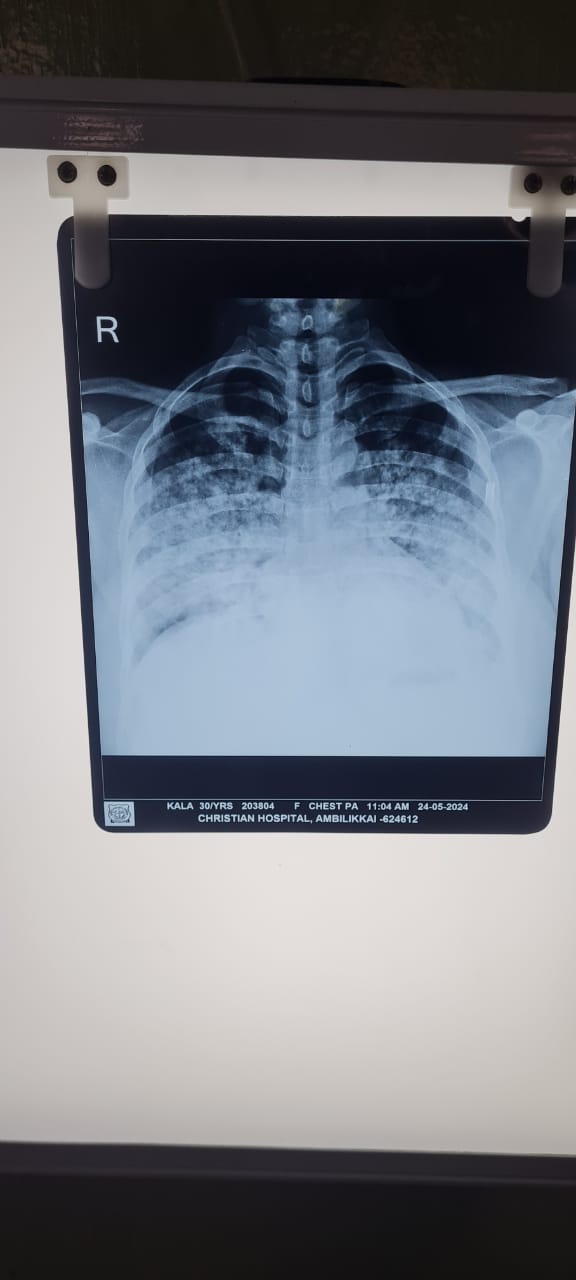 Diffuse heterogenous airspace opacities + in B/L mid, lower zones
ABG
URINE ANALYSIS 
 ALBUMIN -NIL
SUGAR -NIL
DEPOSITS - 0 to 2 pus cells
No Cast/Dysmorphic RBC’s
ESR 22mm/hr
   qCRP 12.7
   CPK 27
   VCTC Non -Reactive
   Viral markers –Negative
   Rheumatoid factor –Negative
SPUTUM CULTURE –No growth
SPUTUM AFB –Negative
SPUTUM CBNAAT-MTB not detected
URINE CULTURE – No growth
ECG
HR 100/min
Normal axis
Normal sinus rhythm
PR interval 160 ms
No st-t changes
ECHO
     EF 60%
     NO RWMA at rest
     Normal study
USG ABD &PELVIS
RK 9*5 CM Normal echoes CMD +
LK 9.3*5 CM Normal echoes CMD +
NIL SIGNIFICANT ABNORMALITY DETECTED
CT Chest
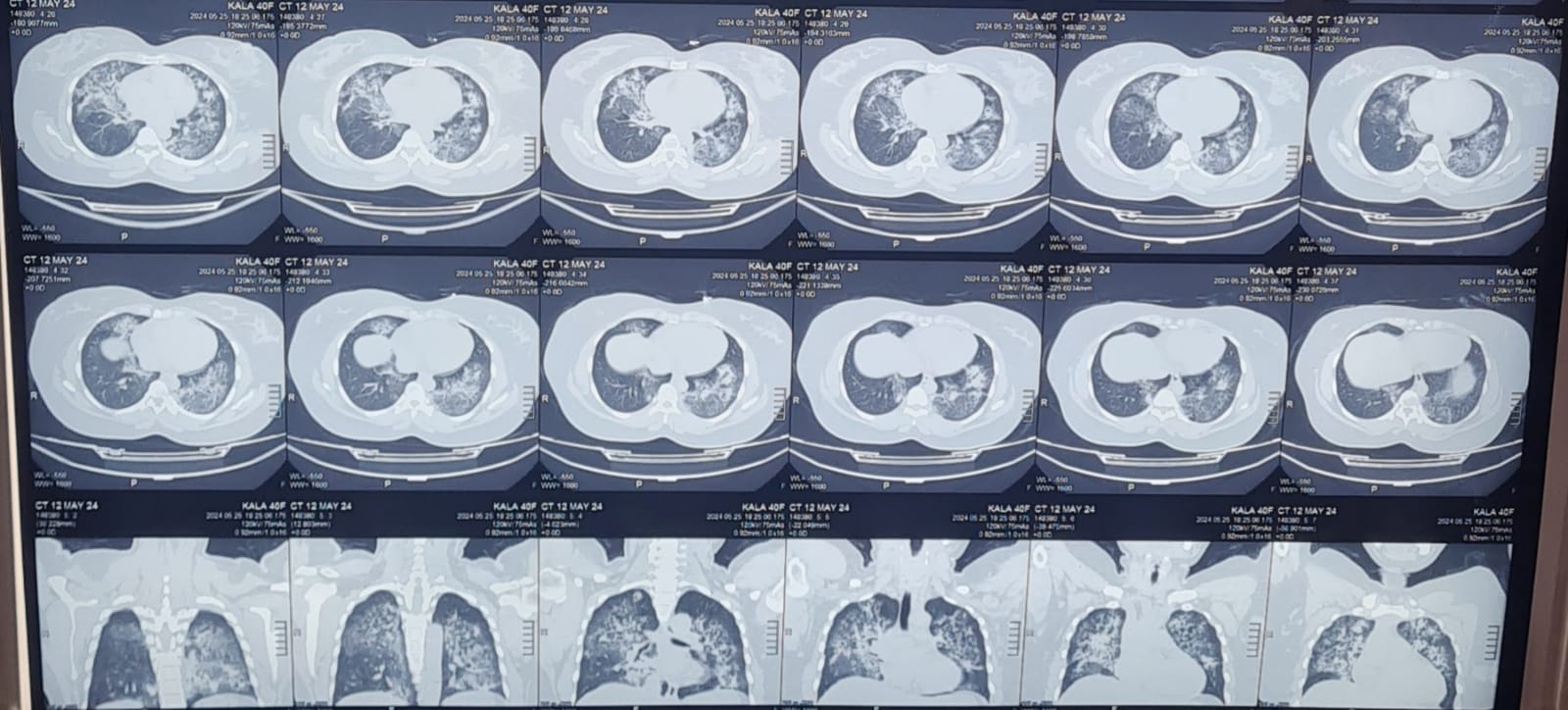 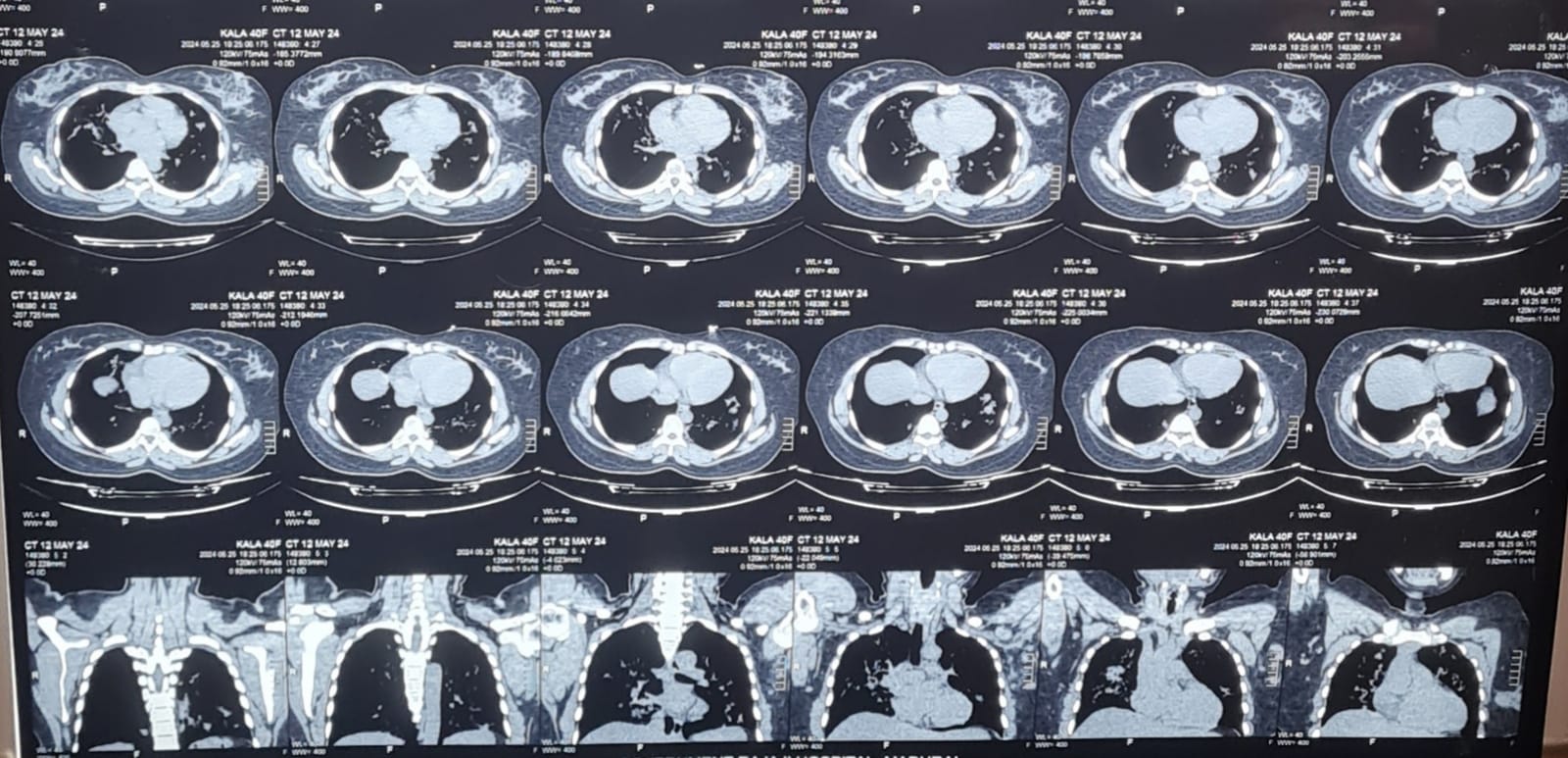 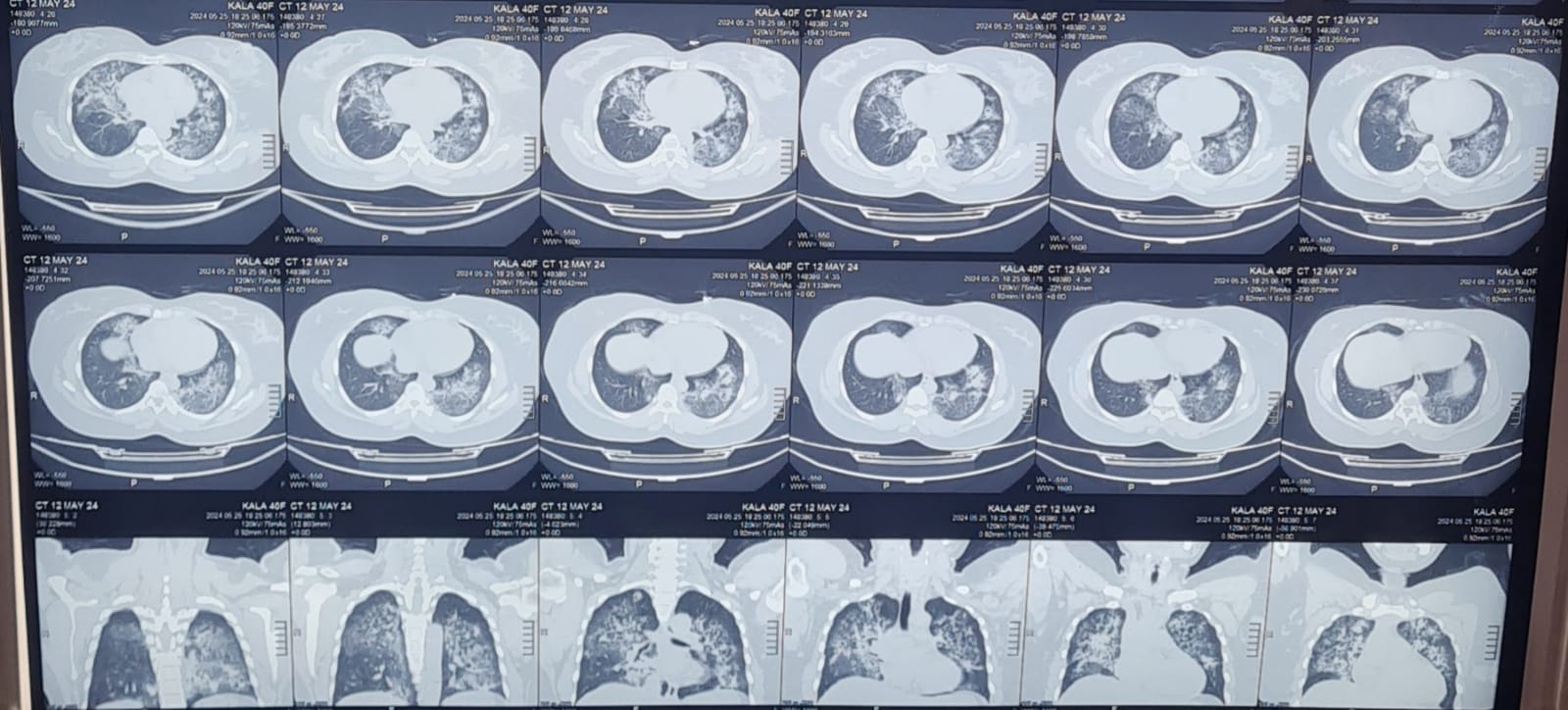 Ill defined GGO’s and centrilobular nodules noted in B/L lung fields in perihilar and peribronchiolar region with peripheral sparing
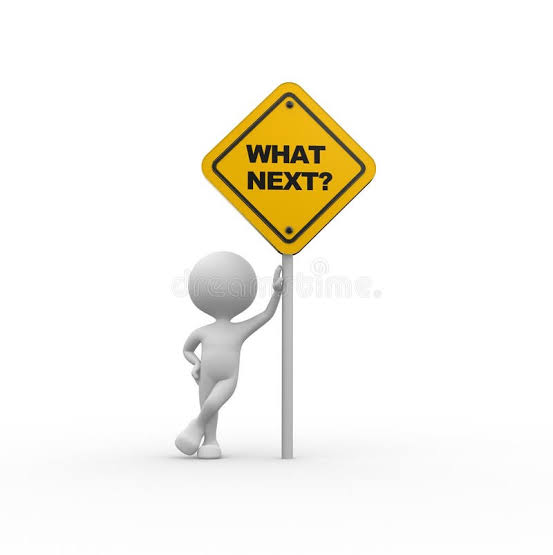